L'agriculture des Hauts-de-France en chiffres
2,1 millions d’hectares de surface agricole utile

  27 400 exploitations agricoles, pour 6 M habitants (2eme Région)

  Des exploitations agricoles plus grandes (78,5 ha en moyenne) que la moyenne nationale (55 ha en moyenne)

  67 % du territoire régional valorisé par l’agriculture

  206 000 emplois, directs et indirects

  Des conditions agro-pédoclimatiques exceptionnelles

  Un bassin de consommation très important
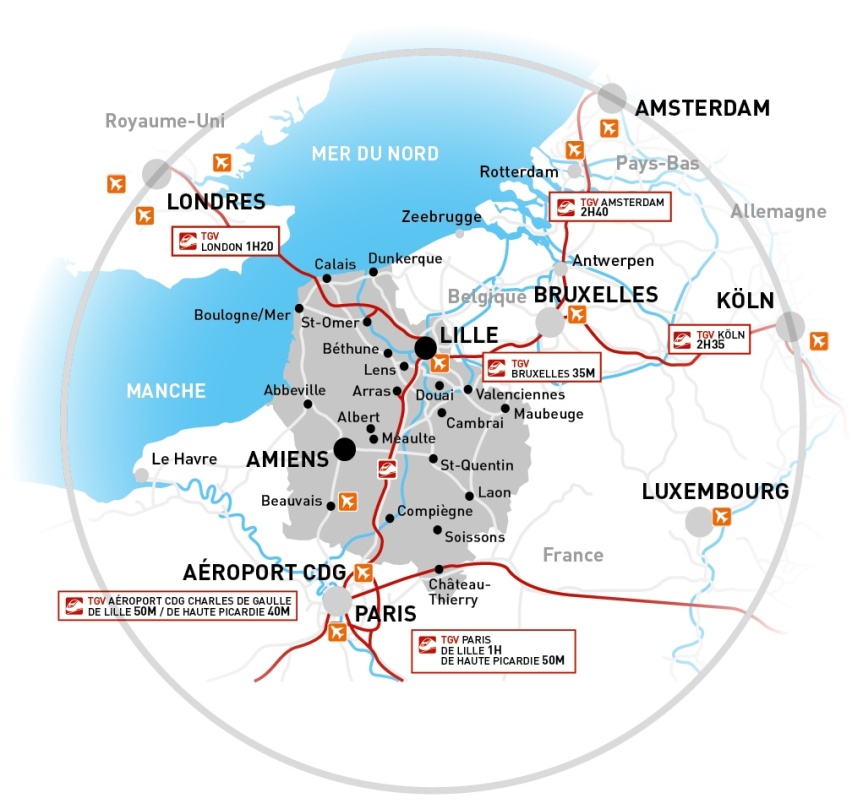 Service Affaires économiques et Prospective – Chambre d’Agriculture Hauts-de-France – Septembre 2017
Un palmarès agricole impressionnant et varié
1er
40 productions dans le top 5 
des 13 régions françaises
2e
Betterave suc.

Blé  

Chicorée à café

Chou de Brux. 

Chrysanthème

Cornichon 

Endive

Féverole

Haricot vert

Oignon blanc 

PdT de conso.

PdtTfécule 

Petit pois 

Plants PdT

Pois protéag.

Salsifis
3e
Betterave potagère

Carotte

Chou-fleur

Epinard 

Haricot à écosser 

Haricot sec

Houblon
 
Lin textile
 
Mâche 

Navet
4e
Champignon

Cresson

Oignon de couleur

Poireau
5e
Ail en sec

Autres choux

Céleri-rave

Colza

Œuf

Orge
Lait

Lapin

Porc

Poulet de chair
Rang  de la région Hauts-de-France dans les productions nationales sur les volumes produits
Source : Agreste – SAA 2014
Service Affaires économiques et Prospective – Chambre d’Agriculture Hauts-de-France – Septembre 2017
[Speaker Notes: Parmi les leaders voire LA région leader dans de nombreuses cultures françaises et européennes
La 3ème région céréalière française

La 1ère région productive de blé tendre en France et en Europe

La 1ère région française et européenne pour la betterave

La 1ère région française de la pomme de terre

La 1ère région française du légume

Un pôle majeur pour les cultures non alimentaires 
En tête des régions françaises pour les protéagineux, les pommes de terre féculières, le plant de pommes de terre, la région Nord PdC-Picardie est globalement spécialisée dans les cultures non alimentaires.
Ainsi, en lin textile, elle occupe la 2nde place et la 6ème  pour ce qui est des oléagineux (avant tout du colza en région).
1ère région européenne pour les surfaces en culture énergétique avec plus de 60 000 ha et 16 % des surfaces européennes]
Près de 80 % des surfaces cultivées  dédiées aux filières végétales
Surfaces irriguées 
55 000ha
Plantes textiles 23 200 ha
Autres cultures 11 500 ha
Légumes et endives 48 200 ha
Pommes de terre 97 300 ha
1%
1%
2%
Betteraves industr.
181 500 ha
5%
8%
Oléo-protéagineux
205 900 ha
2 136 400
hectares
de SAU des exploitations
en Hauts-de-France
10%
Céréales
1 089 000 ha
51%
Prairies temporaires et artificielles
28 500 ha
Fourrages
126 900 ha
1%
6%
14%
1%
Surfaces en herbe
295 100 ha
Jachères
29 300 ha
Source : Agreste SAA 2015,  traitements Chambres d’Agriculture des HDF et NPDC
Service Affaires économiques et Prospective – Chambre d’Agriculture Hauts-de-France – Septembre 2017
Un territoire régional  maillé par de  multiples opérateurs  des diverses filières
Service Affaires économiques et Prospective – Chambre d’Agriculture Hauts-de-France – Septembre 2017
Plus de 206 000 emplois directs et  indirects en Hauts-de-France – 1er employeur
11 100 emplois en AMONT
22 900 emplois
dans les
15 000 emplois
dans les
91 000 emplois  en PRODUCTION
(exploitations agricoles)
SERVICES
OPA ET  ADMINISTRATIONS
(+ 1 100 en pêche et aquaculture)
65 200 emplois en AVAL
Sources : Fichier agroalimentaire partenarial Hauts-de-France CCI-Agroé-Chambre d’agriculture 2016, ACOSS 2016,  MSA 59-62 et MSA Picardie 2015, traitements Chambre d’agriculture Hauts-de-France
ure Hauts-de-France – Mai 2018
La 1ère région française des pommes de terre
Récolte française toutes pommes de terre par région en 2015
Autres
* Chiffres toutes pommes de terre :  plant, fécule et consommation.
régions
Ile de France
Bretagne
Centre-Val  de Loire
97 320 hectares*
4 % de la SAU
Hauts-de-  France
4,3 millions de tonnes récoltées*
743 t par exploitation, 44 t / hectare
Normandie
61%
Grand-Est
5 810 exploitations cultivant des PdT*
21 % du nombre total d’exploitations
1 001 millions d’€ de chiffre d’affaires*
24 % du chiffre d’affaires végétal  17 % du chiffre d’affaires total
Le regroupement des deux premières régions de la pomme de
terre française donne naissance à un géant de ce secteur.
Près de 2 pommes de terre françaises sur 3 en sont issues,  voire même près de 3 sur 4 pour les pommes de terre  destinées à la production de fécule.
Sources :  Agreste SAA 2015, Comptes 2015, RA 2010,
traitements Chambres d’Agriculture des HDF et  NPDC
Service Affaires économiques et Prospective – Chambre d’Agriculture Hauts-de-France – Septembre 2017
La 1ère région française des pommes de terre
97 320 hectares*
4 % de la SAU
Une localisation des opérateurs  liée aux bassins de production  et aux axes de communication
4,3 millions de tonnes récoltées*
743 t par exploitation, 
44 t / hectare
La répartition des régions agricoles des  Hauts-de-France selon la part de la  surface agricole destinée à la pomme de  terre, dessine un bassin de production  orienté nord-sud, qui va de  Dunkerque-Calais jusqu’au centre de  la Picardie.
La majeure partie des entreprises de  transformation et de négoce de pomme  de terre sont situées à proximité des  grands axes autoroutiers qui  traversent cette zone de production.
Service Affaires économiques et Prospective – Chambre d’Agriculture Hauts-de-France – Septembre 2017
La 1ère région française du légume
* Tous légumes : endives +
Superficies légumières* françaises par région en 2015
légumes de conserverie +  autres légumes
Autres  régions
Hauts-de-  France
27%
48 200 hectares*
2 % de la SAU
Pays de Loire  Centre Val
de Loire
PACA et  Corse
1 million de tonnes récoltées*
Nouvelle  Aquitaine
Occitanie
4 780 exploitations cultivant des  légumes*
17 % du nombre total d’exploitations
Bretagne
441 millions d’€ de chiffre d’affaires*
10 % du chiffre d’affaires végétal
8 % du chiffre d’affaires total
Toutes spécialités légumières confondues, le trio de
tête rassemble les deux tiers des surfaces françaises.
Les Hauts-de-France prennent la 1ère place avec  plus du quart des surfaces, cette proportion  atteignant 33 % pour les légumes de conserverie et  jusqu’à 90 % pour les racines d’endives.
Sources :  Agreste SAA 2015, Comptes 2015, RA 2010, , traitements
Chambres d’Agriculture des HDF et NPDC
197
Service Affaires économiques et Prospective – Chambre d’Agriculture Hauts-de-France – Septembre 2017
Des poids lourds en aval
Les 30 premiers établissements agroalimentaires des filières végétales en Hauts-de-France (2016)
Source : Fichier Chambre d’Agriculture Hauts-de-France  d’après CCI Hauts-de-France, Pôle Agroé, Coop de France
Service Affaires économiques et Prospective – Chambre d’Agriculture Hauts-de-France – Septembre 2017
Contexte hydrogéologique – la ressource souterraine
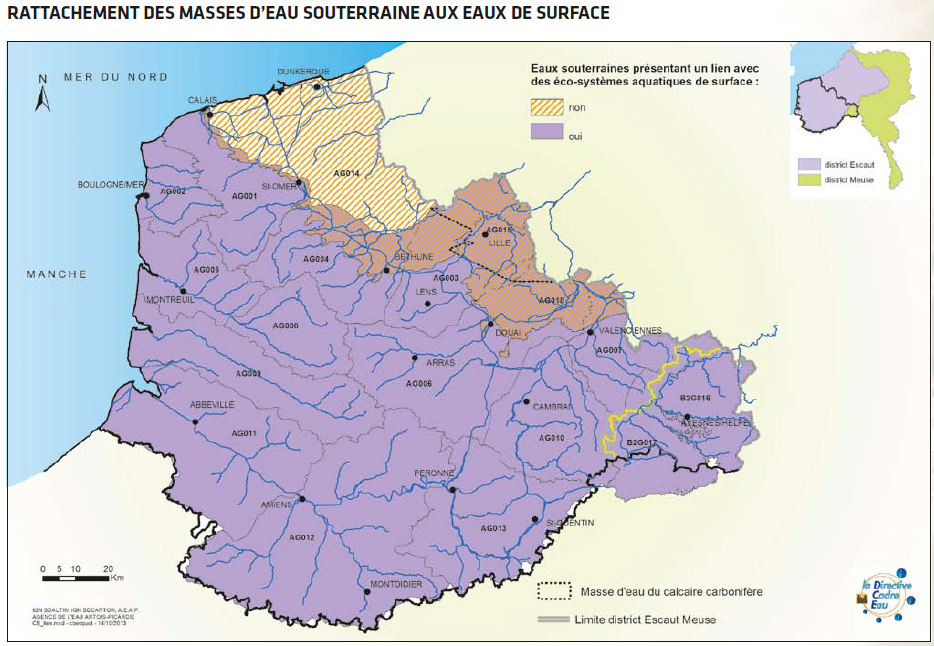 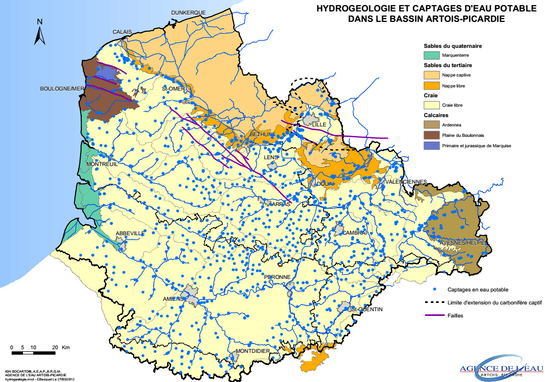 Craie = 94 % de l’AEP
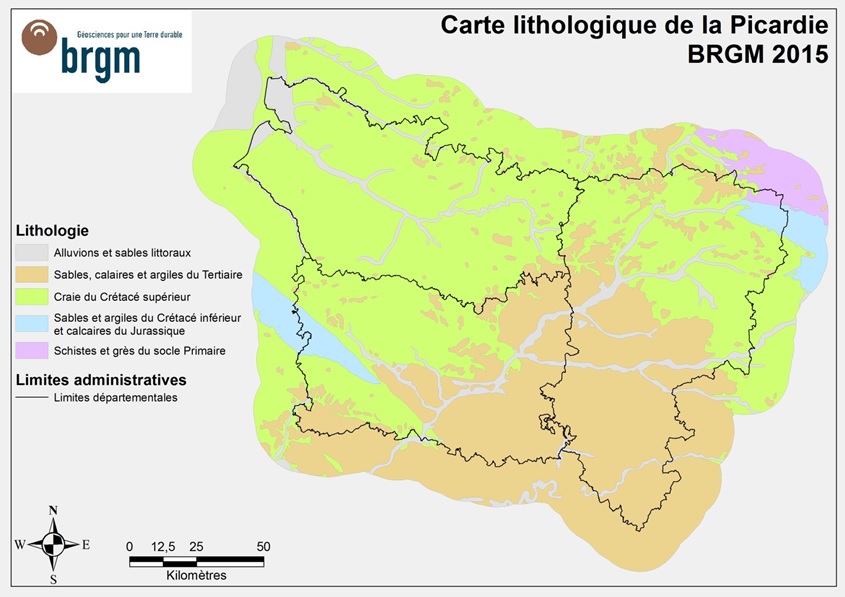 Service Affaires économiques et Prospective – Chambre d’Agriculture Hauts-de-France – Septembre 2017
Les consommations en eau en Hauts de France
(année 2017)
Source : DREAL Hauts de France
Consommation globalement stable en AEP – industrie
Fonction du climat en irrigation - 
Augmentation du nombre de forages agricoles en tendance
Service Affaires économiques et Prospective – Chambre d’Agriculture Hauts-de-France – Septembre 2017
L’irrigation en Hauts de France
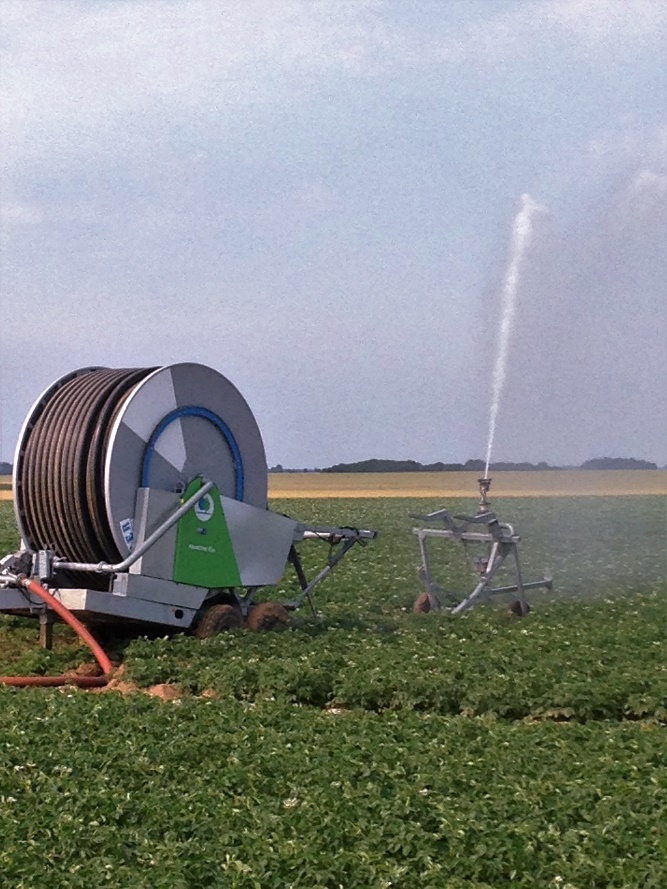 Environ 1700 exploitations irrigantes
 55 000 ha irrigués en moyenne
 Certains secteurs où se concentrent les forages 
 Matériel utilisé en très grande majorité par les irrigants : le canon sur enrouleur


Des questions qui se posent :

Des besoins en augmentation en surfaces (industrie) et en cultures
Certains secteurs « contingentés » (EX: ZRE Oise-Aronde)

Conséquences d’un changement climatique  ?
Sur la production :  périodes de stress, rendement, qualité…
Demande de la plante en augmentation 
Sur la ressource : disponibilité différente selon les secteurs, selon les années
Les années sèches passées montrent une inquiétude générale, sont-elles représentatives de l’avenir ?
Une réglementation plus contraignante, de nombreuses études en cours sur l’état et les perspectives de la ressource
Service Affaires économiques et Prospective – Chambre d’Agriculture Hauts-de-France – Septembre 2017
L’irrigation en Hauts de France
Quelles pistes pour optimiser la gestion de l’eau/l’irrigation?

Exemples :
Leviers agronomiques
Améliorations variétales
Rotations, couverture des sols et structure des sols (tassements…)
Systèmes d’irrigation et pilotage (OAD)
Améliorations du matériel et de l’automatisation

Solutions alternatives 
Stockages hors saison d’irrigation
Réutilisation d’eaux usées IAA et STEP (aspects sanitaires) 
Recharge de nappes dans les secteurs sensibles
Solutions collectives…
Service Affaires économiques et Prospective – Chambre d’Agriculture Hauts-de-France – Septembre 2017